IS 380
Class 3
Operations Security
What is operations security about?
Due care/Due diligence
Configuration management
Fault tolerance
Accountability
Keep current
Patch
Update
Security scans
Personnel issues
Separation of duties
Job rotation
Least privilege
Mandatory vacations
Security vs. Network personnel
Security admin should be in a different department
Conflict of interest
Roles
Security devices/software
Assessments
New accounts
Audit logs
Accountability
Achieved through auditing
Look for failure first
Also look for success
Logs that are not reviewed might as well not be captured
Clipping levels are your baseline
[Speaker Notes: P1055]
Operations (department)
Operations security – reduce damage, limit opportunity for misuse
Keep network running smoothly
Prevent reoccurring problems 
Root cause analysis
Unscheduled Initial Program Loads (IPL)
Central monitoring systems
Event management solutions
[Speaker Notes: p1056]
Asset Management
Inventory hardware and software
Asset tags
Versions of software
Firmware revisions
Automated solutions
Altiris
Tivoli asset management
[Speaker Notes: P1058]
Configuration management
Should be addressed in a policy
Provides a record for rollback is anything goes wrong
Provides a check against safeguards being removed
Only works if everyone follows the procedure
Software:
Tripwire
Recovery
System reboot – controlled
Emergency system restart – uncontrolled failure
System cold start
Secure system operation
Boot sequence locked down
System logging can’t be bypassed
Disable forced shutdown
Disable rerouting output for all but admins
Input / Output control
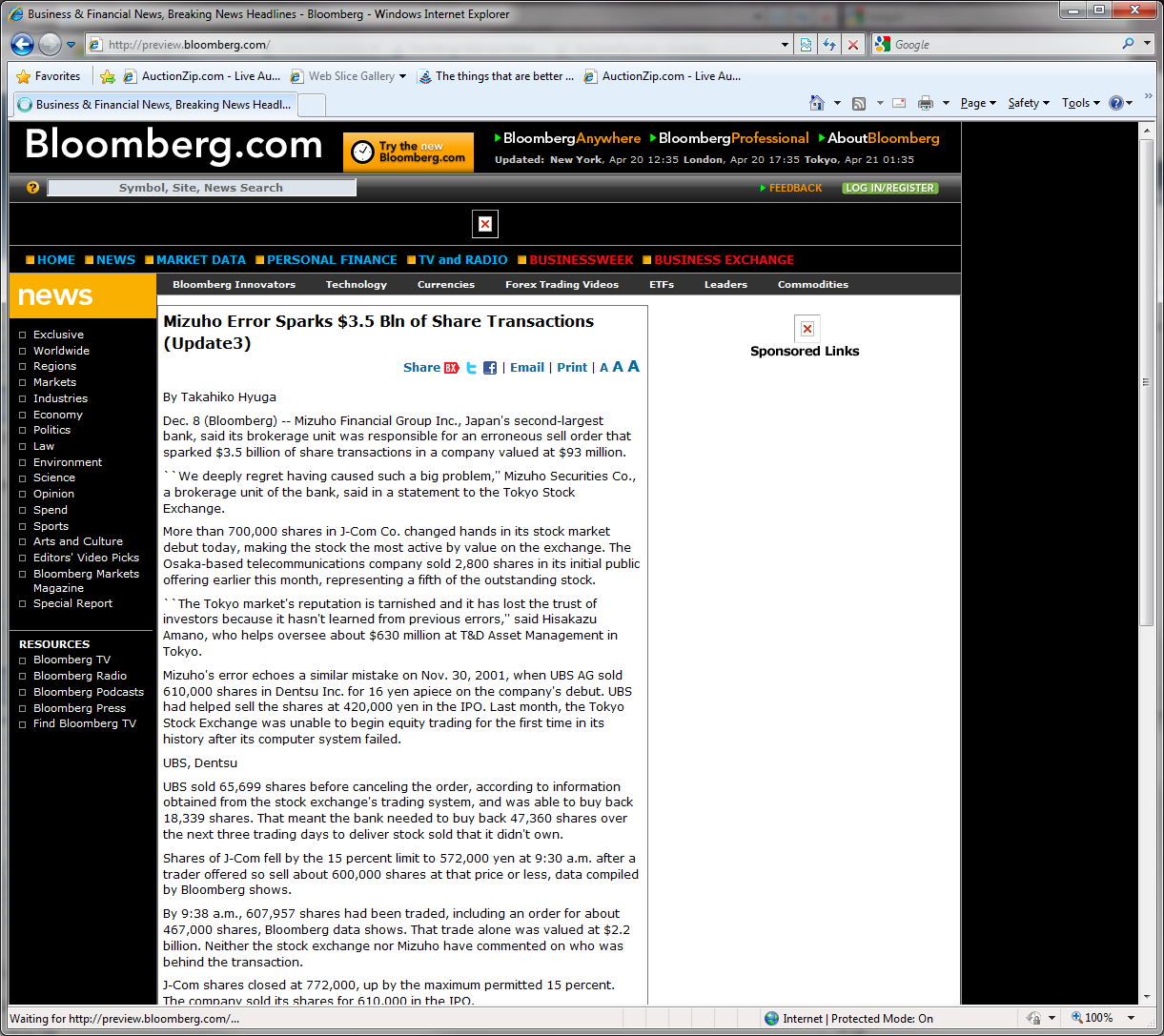 Limit accepted values
System hardening
Lock network closets/cabinets
UPS and AC?
Disconnect unused network jacks at the switch
Encrypt laptops, thumb drives, etc.
Uninstall unnecessary software
Disable if you can’t uninstall
Remote Administration
Useful in an emergency
SSH not Telnet
Concern about security of 
Communication channel
home computers
Change control
Request for change to take place
Approval of the change
Documentation for the change
Tested and presented
Implementation
Report change to management
[Speaker Notes: P1067]
Document Change Control
When changes took place
Troubleshooting
Document fixes for repeatability
[Speaker Notes: P1069]
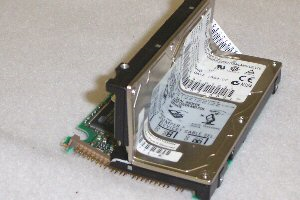 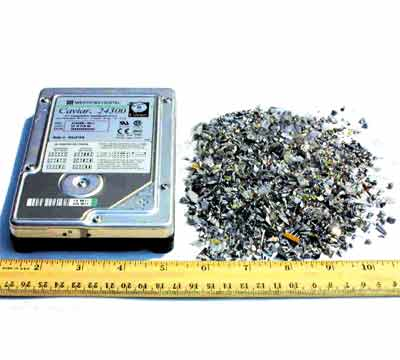 Media
Sanitize - erase 
Purging – when it leaves secure location
Zeroization – overwriting with different patterns
Degaussing – use a big electromagnet
Destruction – shred, crush, burn

Deleting data does not make it unrecoverable
Data remanence
Data leakage
Negligence is the leading cause
Latest gadgets
Malware included
Company reputation
State/Federal laws
Dealing with failures
Trusted recovery, e.g. make sure the firewall fails closed
Avoid single points of failure
Use clustering*/RAID/backups
Test the backup system
Have SLAs
*Do NOT use Microsoft Clustering
[Speaker Notes: P1079]
RAID
RAID0 – striped; speed, no fault tolerance
RAID 1 – Mirroring (1/2 total space)
RAID5 – parity stripe [x*(N-1)]
RAID6 – two parity stripes [x*(N-2)]
Huge drive sizes take a while to rebuild
RAID10 – RAID 1 and RAID 0 – speed and redundancy
Databases
Hot Swaping
Other drive technologies
MAID – Massive array of independent disks
- Massive, but infrequently used
SAN – multiple computers connecting to back-end storage network
Server technologies
Clustering – one server can fail
Network Load balancing – load distributed
Grid computing – computers join and leave.
SETI at home
Folding at home
Mainframes
Expensive
Highly reliable
Massive I/O capabilities
High quantities of general processing
Email
SMTP – forwarding e-mail
POP – accessing or sending*stored E-mails
IMAP – super POP.  Access as folders.  High server utilization.
E-mail relaying – security issues
*No one uses POP to send e-mail
Hacking
Hacking/Cracking
Penetration Testing
Script kiddie
[Speaker Notes: P1102]
Know your enemy
Penetration testing allows you to simulate an attack
Vulnerability scanning tools
Get permission from senior management in writing
The more thorough you are, the more likely you will cause an impact to production
Some types of attacks
OS fingerprinting
nmap
Network sniffing
Wireshark
Session hijacking
Password cracking
John the ripper
Backdoors
Back orifice, NetBus
Slamming and Cramming
Slamming – changing service provider without consent
Cramming – adding on charges
[Speaker Notes: p1110]
Vulnerability scan
Identify hosts
Identify active/vulnerable ports
Identify applications, grab banners
Identify OS (patch level too)
Identify vulnerabilities of OS and apps
Find misconfiguration(s)
Test for compliance with security policy
Determine route/severity  for penetration test
Get out of jail free card
[Speaker Notes: P1113]
Enumeration
Enumeration
Information gathering phase
Figure out the infrastructure
 Google, properly leveraged, has more intrusion potential than any hacking tool – Adrian Lamo
Enumeration Tools
WHOIS  - www.dnsstuff.com
Port scanners (Nmap, etc…)
Web searches – What public information is available
War dialing
Google Hacking - Keywords
Site: 
Inurl:
Numrange:
Link: - All sites linked to a given site

http://www.sans.org/mentor/GoogleCheatSheet.pdf
Google hacking - Groups
Search via email address
Keyword insubject:
Keyword author:
Google hacking - Notes
Documents may be cached long after they are removed from the web
Non-linked web pages are available
System profiling is also possible – i.e. “server at”
More enumeration tools
www.netcraft.com
http://ws.arin.net/whois
http://web-sniffer.net
Penetration test
Discovery - footprint/reconnaissance)
Enumeration – port scans, etc
Vulnerability mapping
Exploitation
Report to Management

Zero knowledge
Partial knowledge
Full knowledge
[Speaker Notes: P1115]
Penetration test (cont)
External
Internal

Blind test – public knowledge, staff aware of test
Double Blind test – security staff unaware
Targeted test – specific area of interest
Consultants, weak link, etc.
[Speaker Notes: P1116]
What to look for in operations
Unusual or unexplained occurrences
Deviations from standards
Unusual network traffic
Unexpected rebooting/IPL
Postmortem
Use results for remediation
Make sure remediation actually fixes problem
RA/cost effective
Test again
[Speaker Notes: p1120]
In-Class work
Use the tools on Stevenson
Who is the contact for Stevenson’s web site?
What IP addresses do they own?
What kind of systems are they running?
What is Stevenson’s DNS server called?
What kind of technical information about stevenson can be found in google groups?